Supplement 226
Confocal microscopy
DICOM Working group-19 Dermatology
Public comment
Editor: Liam cafferY
October 2022
Confocal microscopy
Non-invasive imaging technique 
Can be done in-vivo or ex-vivo
Used for the diagnosis of range of skin disease with an emphasis on melanoma
Precise diagnosis in difficult lesions
Copyright DICOM® 2022
2
In-vivo confocal microscopy
Allows examination of the skin at resolutions comparable to histology without performing a biopsy
Virtual biopsy
Adjunct to dermoscopy (or clinical imaging) as provides cyto-architectural architecture of  different dermoscopic pattern
Acquisition in reflectance mode
Copyright DICOM® 2022
3
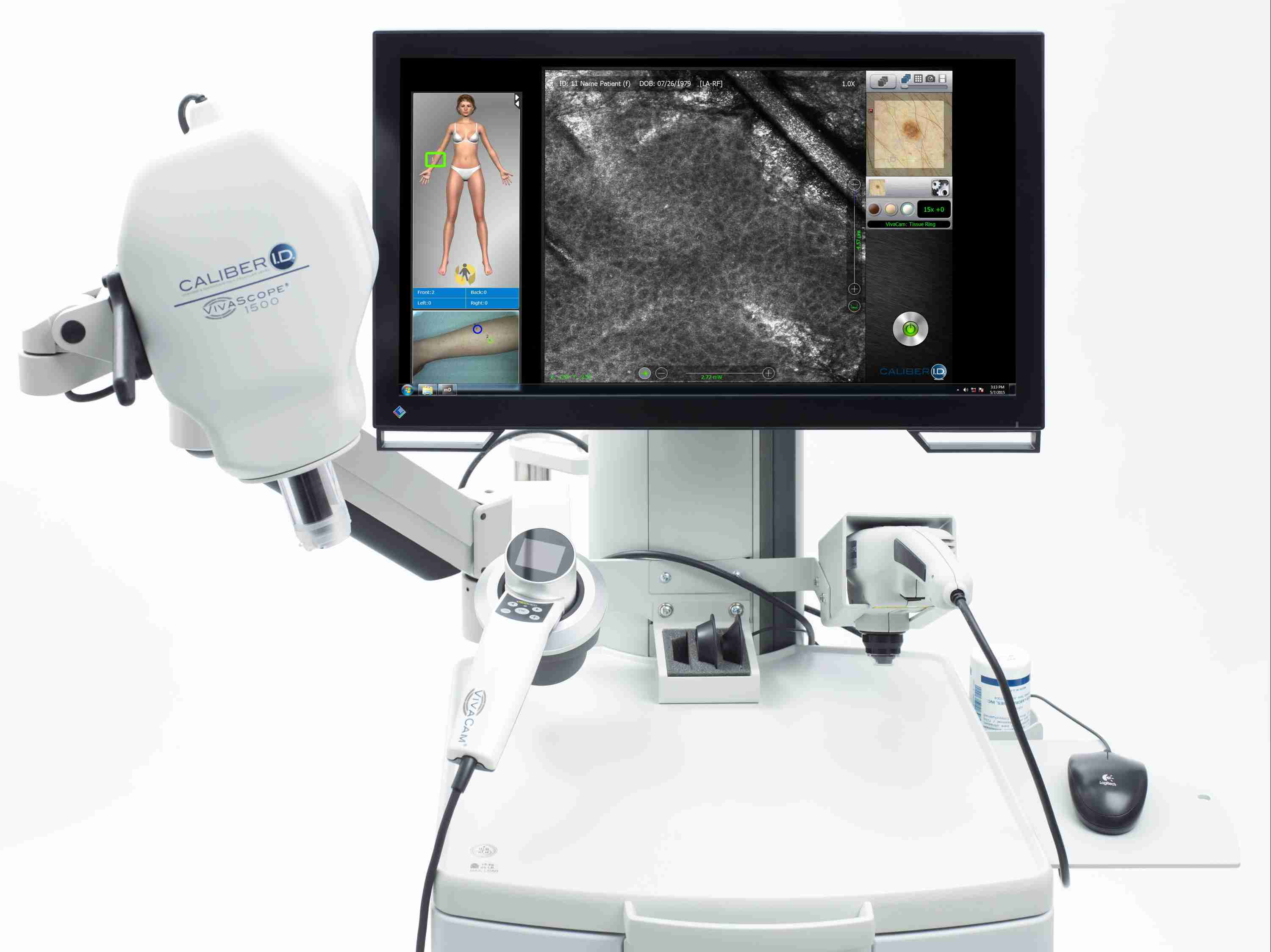 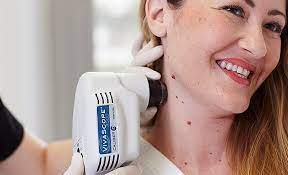 MICROSCOPE
MICROSCOPE
Dermoscope
Copyright DICOM® 2019
4
In-vivo confocal microscopy acquisition
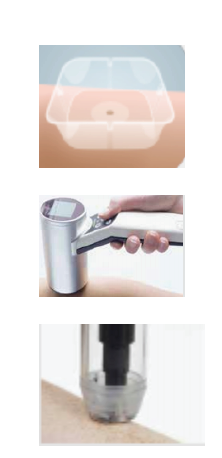 Window attached to skin
Dermoscopic image acquired
Confocal microscope placed in window
User interface: Acquisition area drawn on dermoscopic image
Stage co-ordinate are transmitted to confocal microscope (up to 8mm x 8mm)
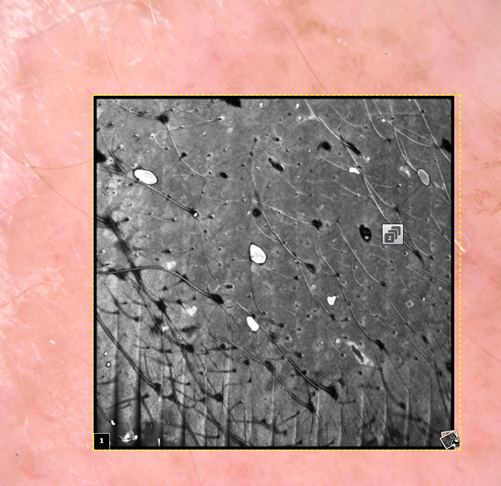 Copyright DICOM® 2022
5
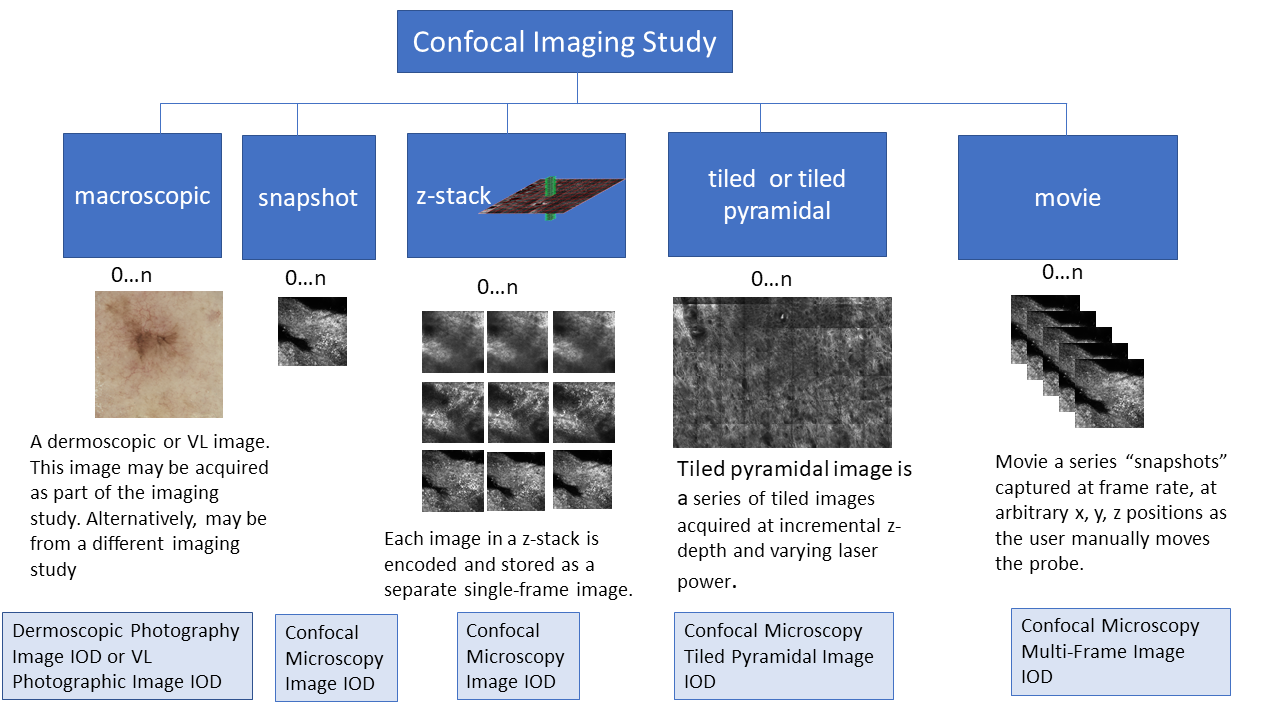 In-vivo confocal microscopy acquisition types
Copyright DICOM® 2022
6
Tiled pyramidal  or Mosaic Stacks
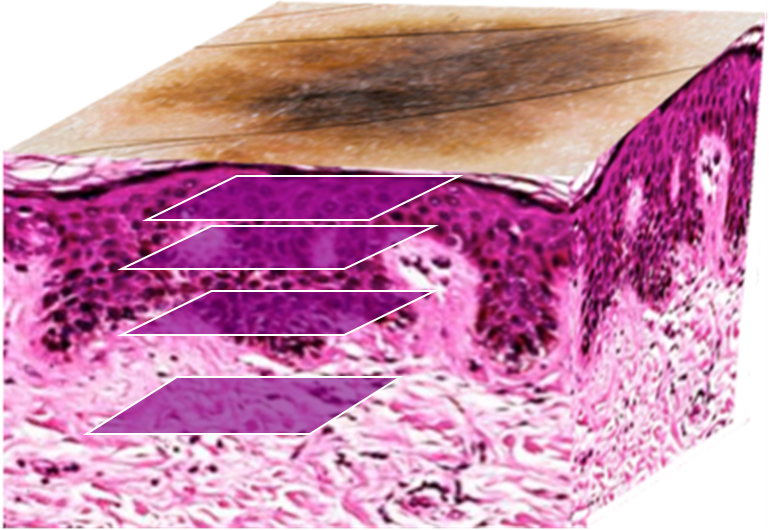 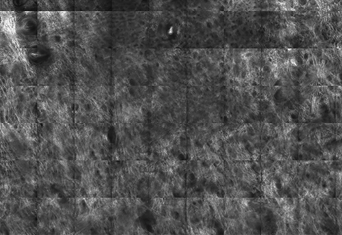 Copyright DICOM® 2022
7
Ex-vivo confocal microscopy
Freshly excised tissue
Fluorescent stain
Reflectance or Fluorescence modes
Copyright DICOM® 2022
8
Ex-vivo RCM of BCC Specimen with acridine orange stain
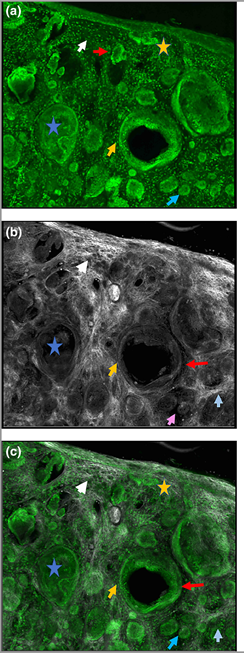 Fluorescence
Reflectance
Copyright DICOM® 2022
9
Image source https://onlinelibrary.wiley.com/doi/full/10.1111/bjd.18239
Progress
Major changes
Originally 1 IOD now 3 IODs
Additional IODs Confocal Microscopy Tiled Pyramidal Image IOD and Confocal Microscopy Multi-Frame Image IOD 
Skin Cancer Acquisition Context > Skin Imaging Acquisition Context
Add CID Specimen stains for CM (do not use existing CID)
Added Acquisition IE and Multi-Resolution Pyramid IE, Slide Pyramidal Tile Organisation module, Removed ICC Profile module
Moved some content to PS3.17
Added explanatory diagrams
Re-used attributes (power, wavelength) from OCT
Minor changes
Formatting and organisation
Value representations
Added microscope to Optical Magnification Factor
Copyright DICOM® 2022
10